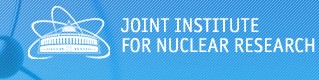 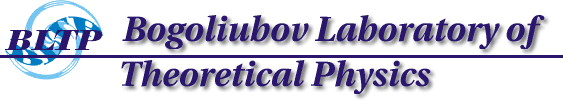 Aidos Issadykov, Mikhail  A. Ivanov
Semileptonic decays of Bc meson
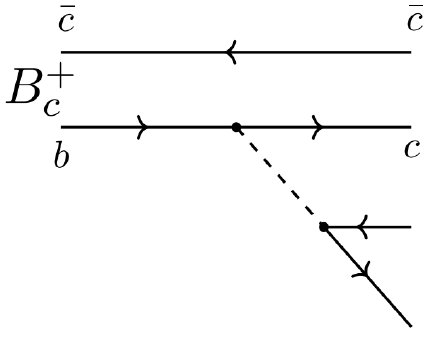 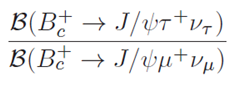 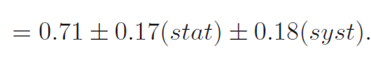 *R. Aaij et al. Phys.Rev.Lett. 120 (2018) 121801
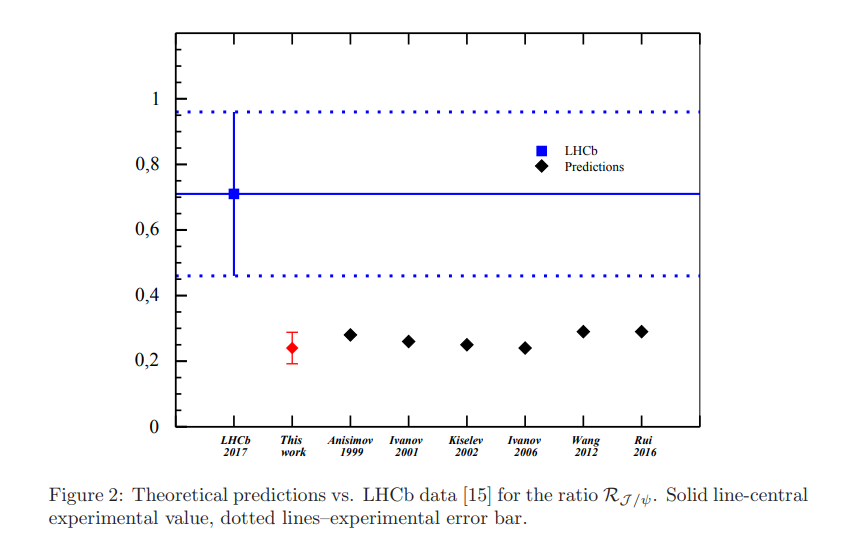 *A. Issadykov, Mikhail A. Ivanov,  Phys.Lett. B783 (2018) 178-182
Nonleptonic decays of Bc meson
LHCb collaboration(nonleptonic):
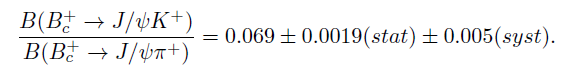 *R. Aaij et al. [LHCb Collaboration], JHEP 1309 (2013) 075
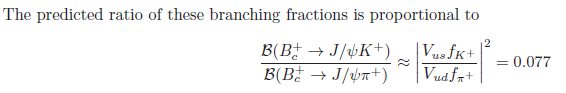 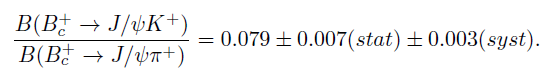 *R. Aaij et al. [LHCb Collaboration], JHEP 1609 (2016) 153
Ratios of branching  fractions
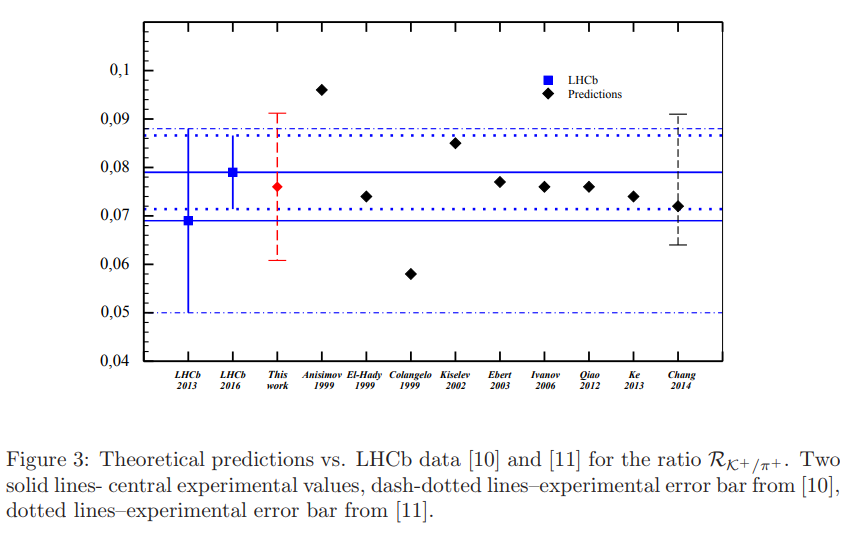 *A. Issadykov, Mikhail A. Ivanov,  Phys.Lett. B783 (2018) 178-182
Ratios of branching  fractions
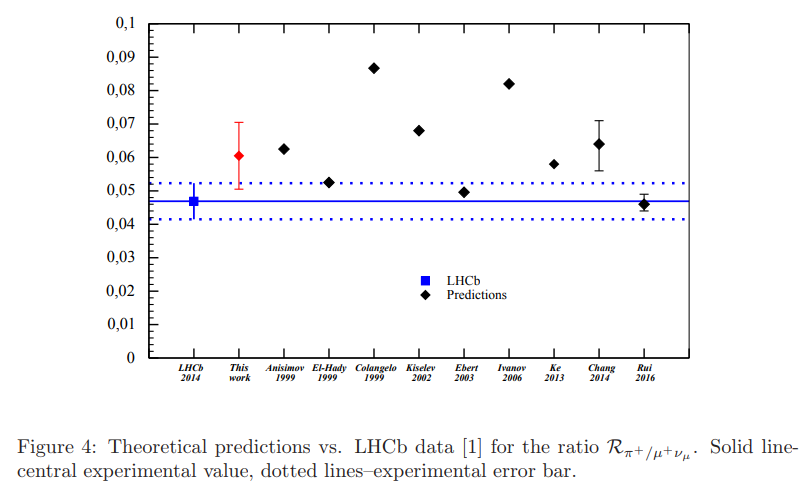 *A. Issadykov, Mikhail A. Ivanov,  Phys.Lett. B783 (2018) 178-182
New physics in Bc meson decays?
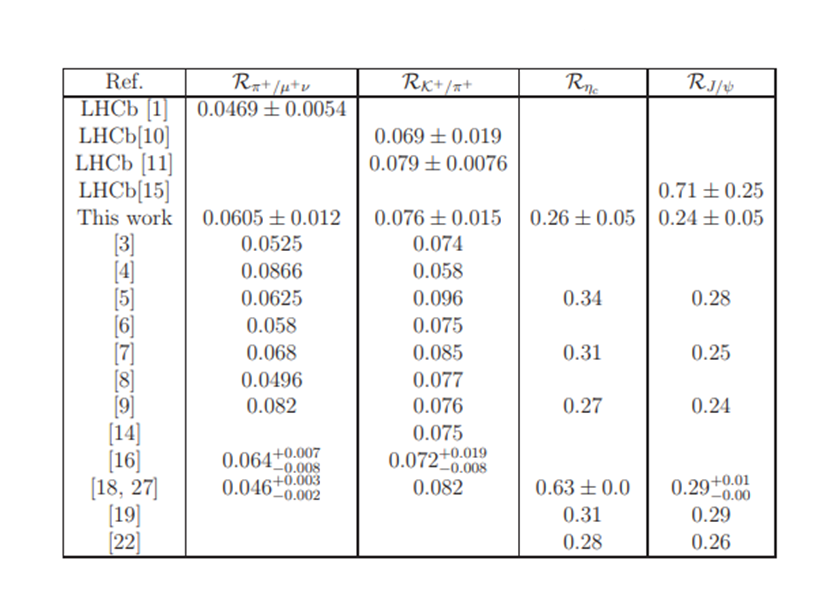 Rare decays of B meson
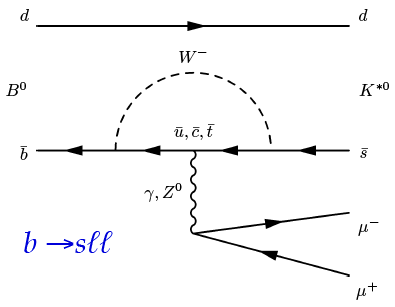 Loop-level decays b → sℓ+ℓ-:
forbidden at tree-level in SM
sensitive to NP contributions in loops
Rare decays of B meson
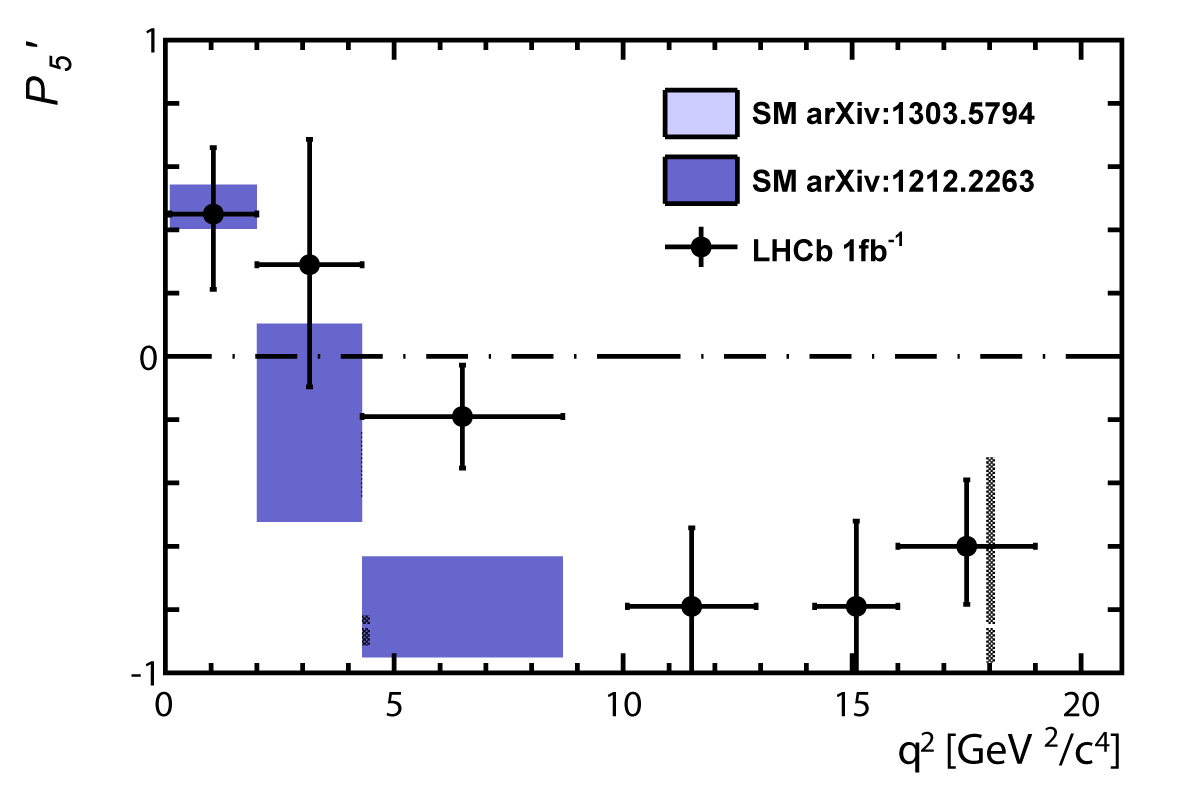 3.4 σ



~ 3 σ
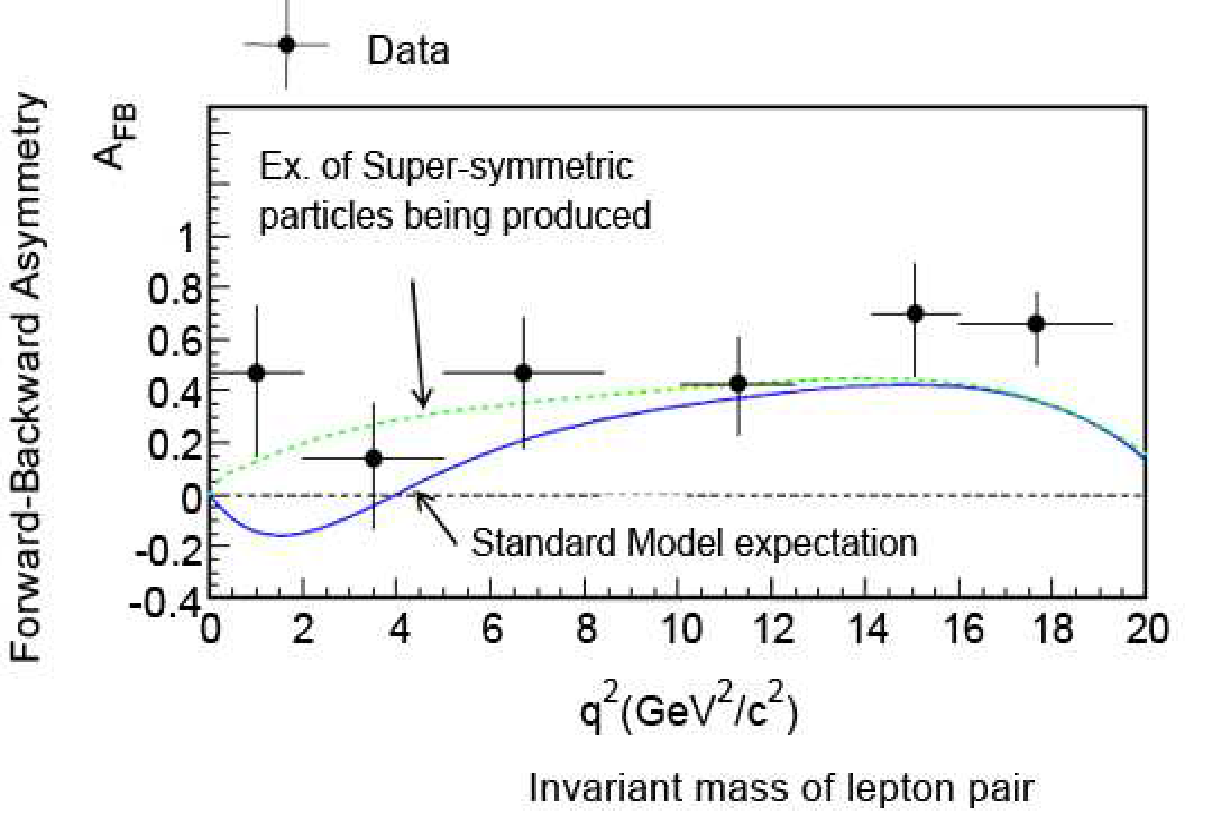 *Phys.Rev.Lett. 111 (2013) 191801
Angular observables
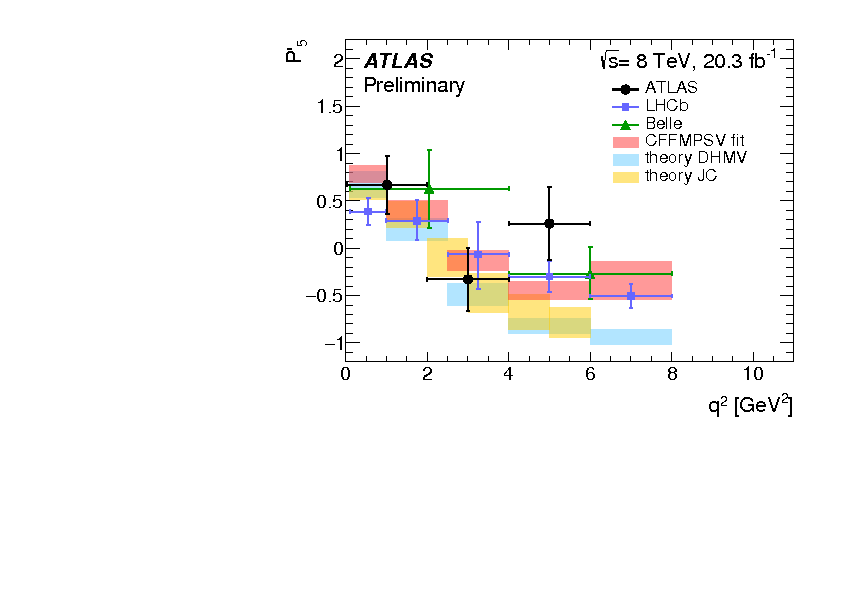 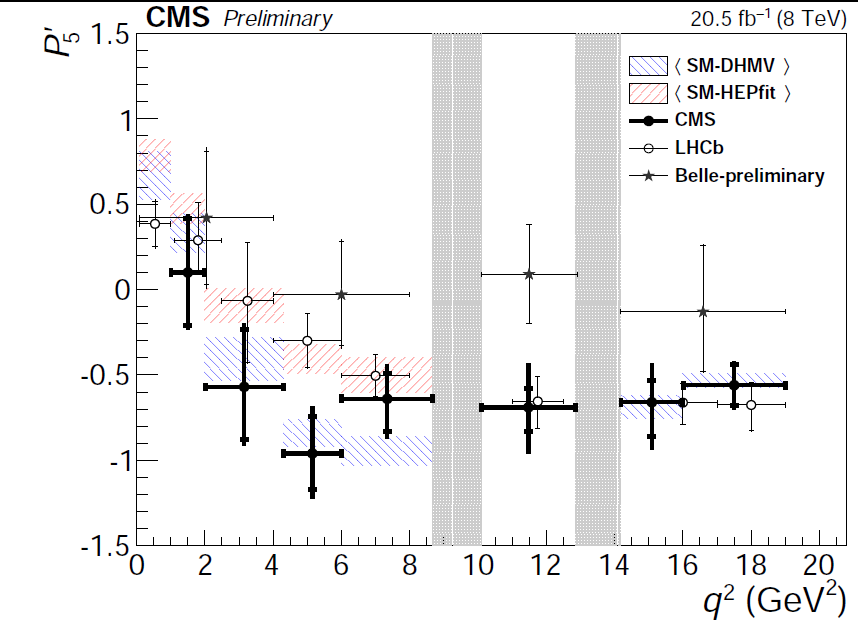 ATLAS measurement differs by 2.7σ from the SM prediction.

CMS results are consistent with SM prediction and other measurements
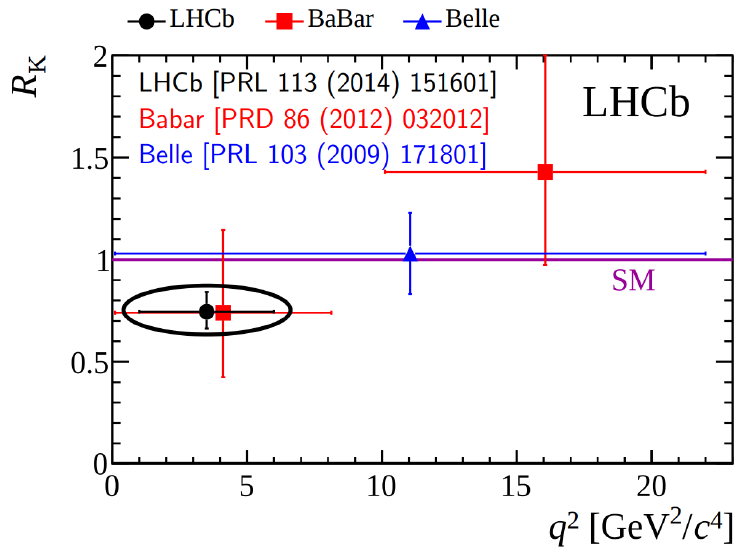 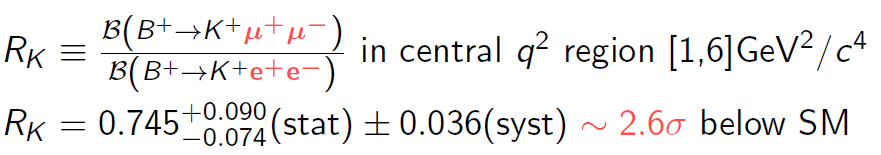 b-d transition
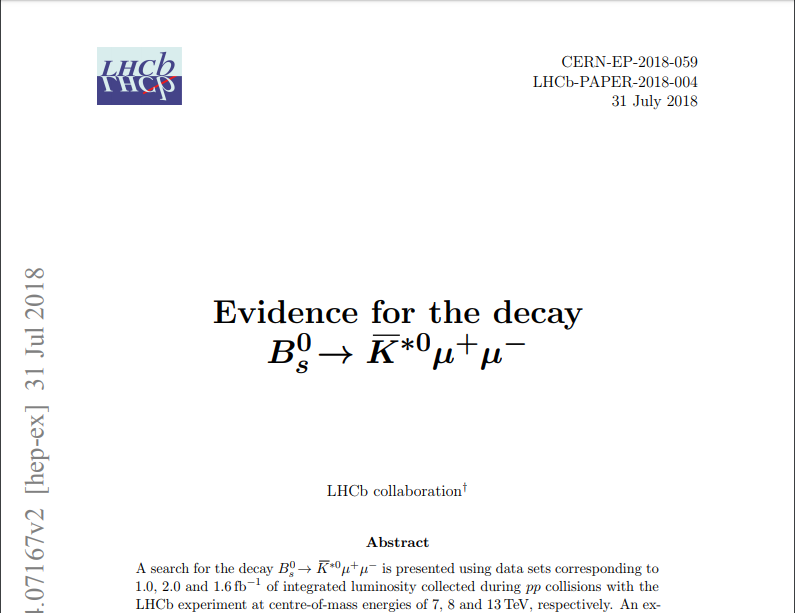 Effective Hamiltonian
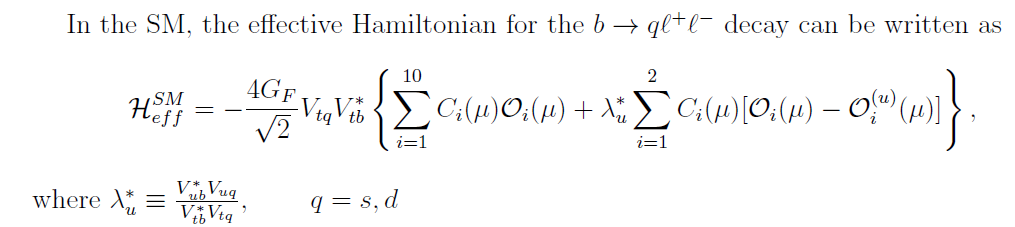 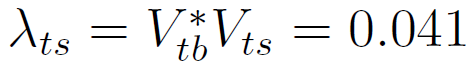 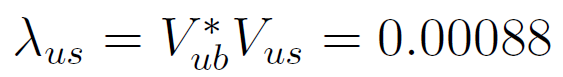 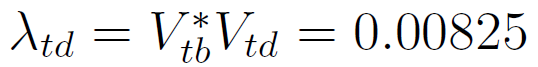 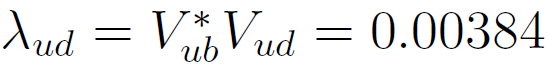 Effective Hamiltonian
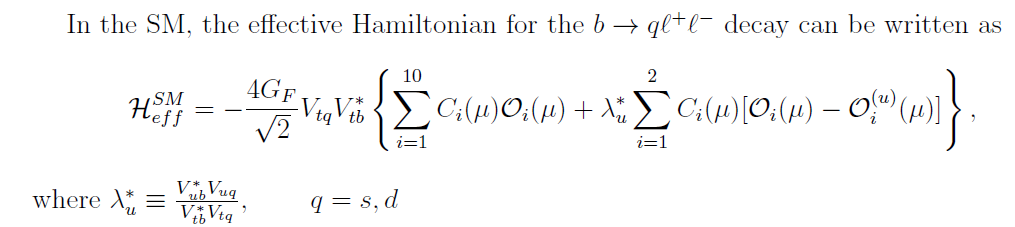 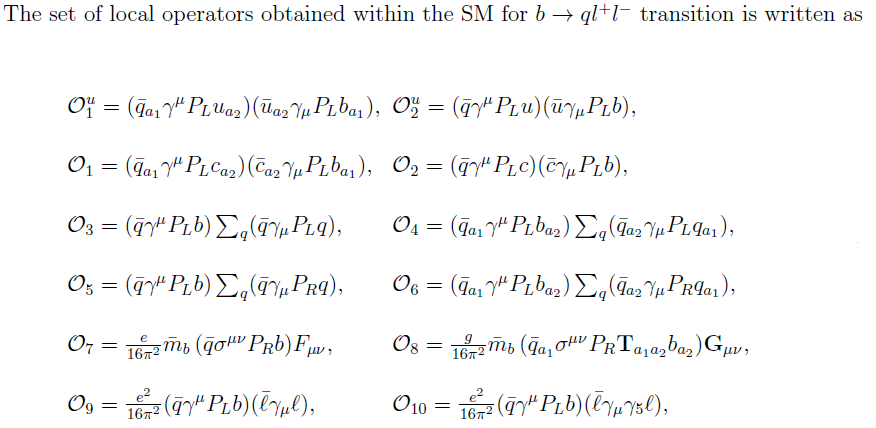 Form factors of  Bs → K*0 decay
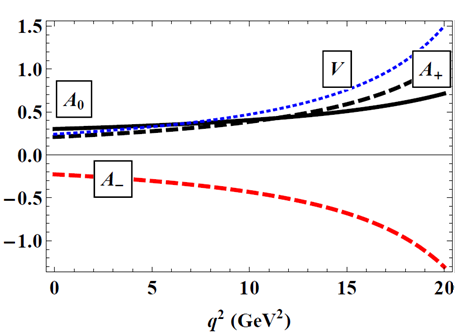 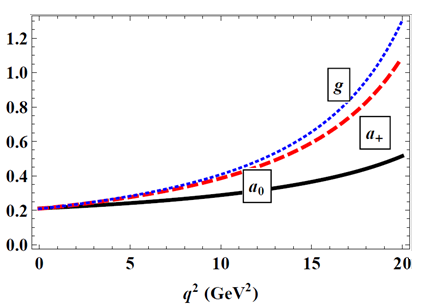 *Aidos Issadykov, EPJ Web Conf. 204 (2019) 08003
Branching ratios
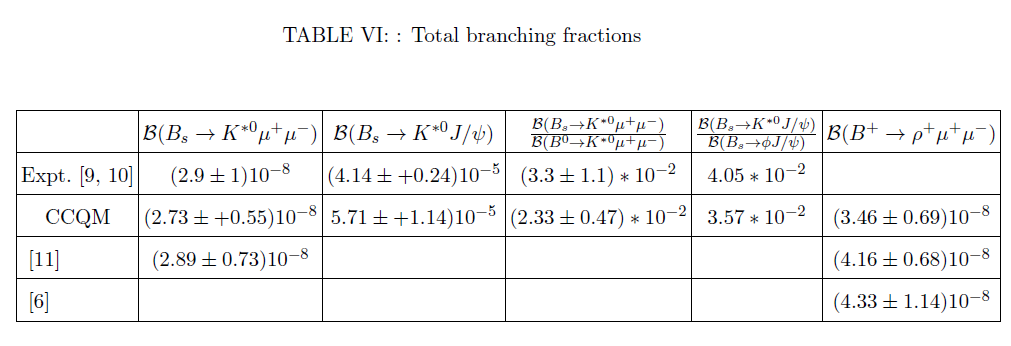 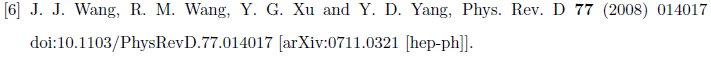 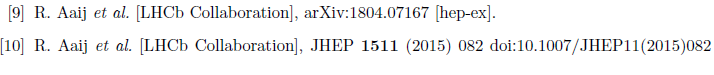 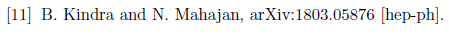 Binned branching ratios
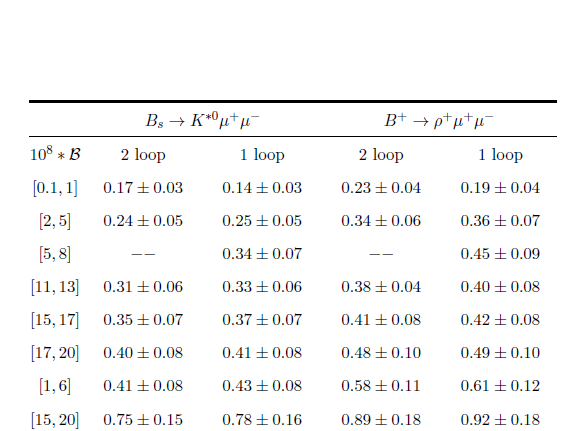 Binned angular observables
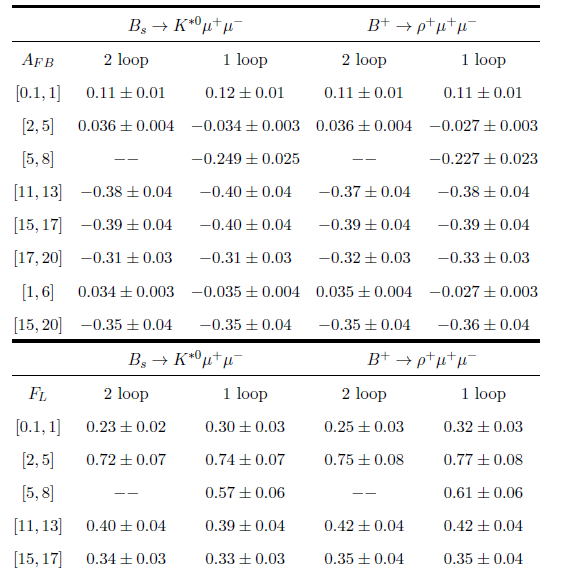 Thank you for your attention
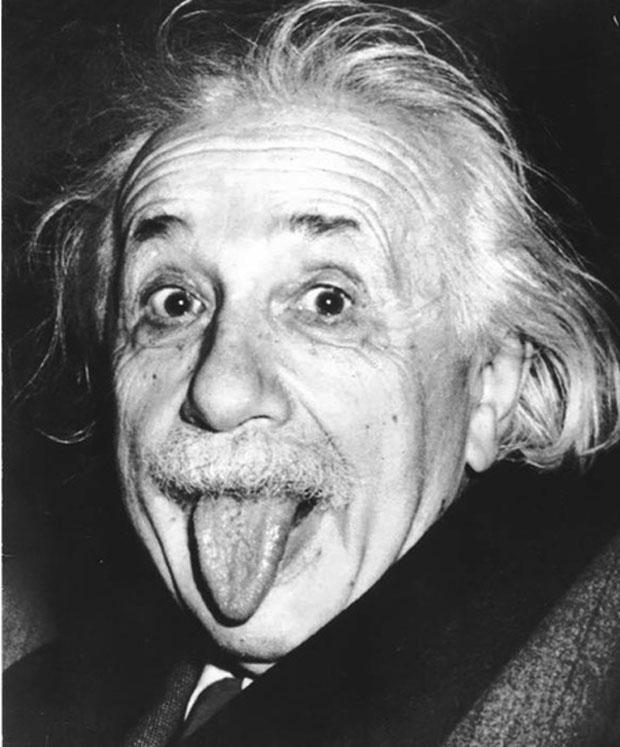 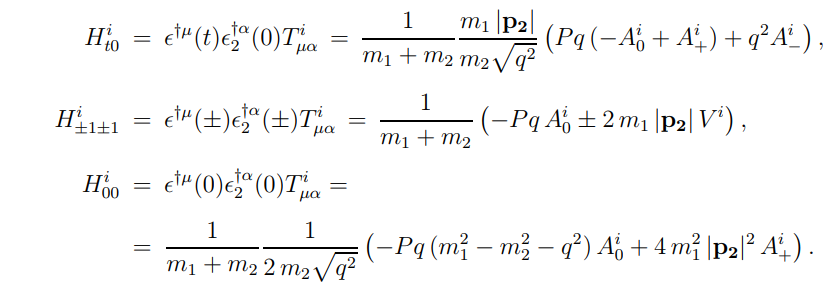 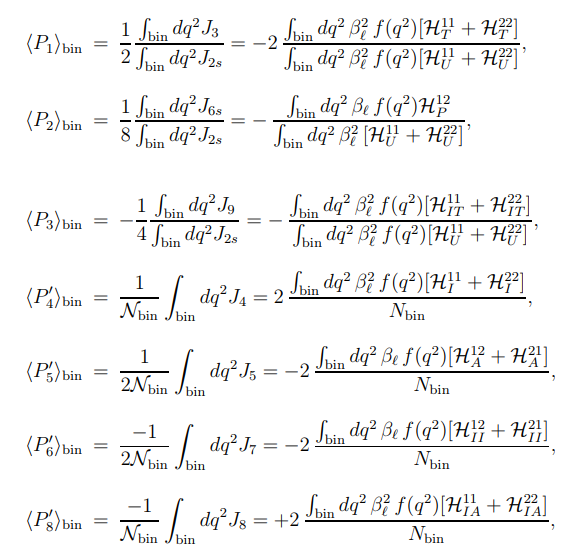 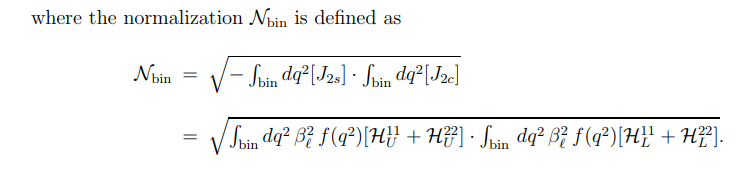 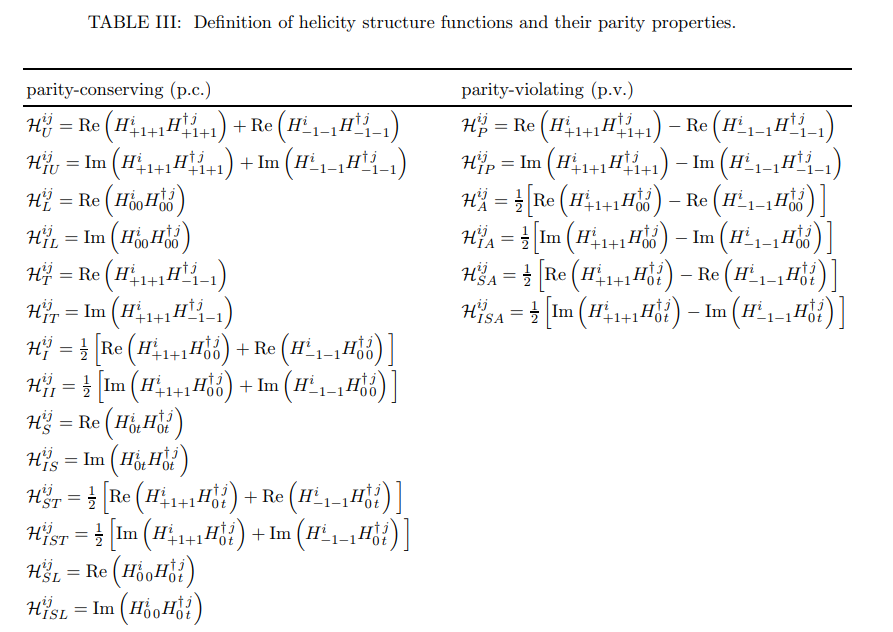